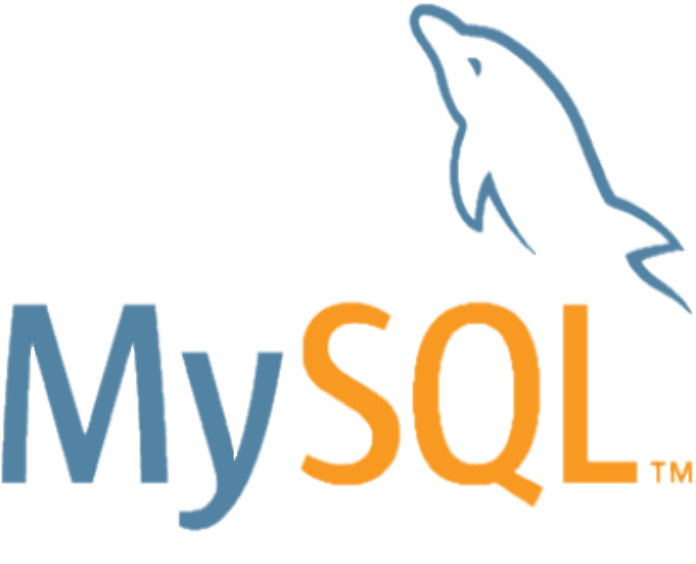 Protocol’s Query Attributes
Passing extra (meta-)data about/to queries over the wire
Georgi Kodinov
Team Lead,
MySQL Server General team
About Me: Georgi “Joro” Kodinov
Working on MySQL since 2006
Based in Plovdiv, Bulgaria
Background in Banking IT
2
Copyright © 2020, Oracle and/or its affiliates
So Many Questions!
I’d like to use prepared statements parameters, but without the extra round trip
Why should I send query data inline as strings?
I want to assign tags to my queries
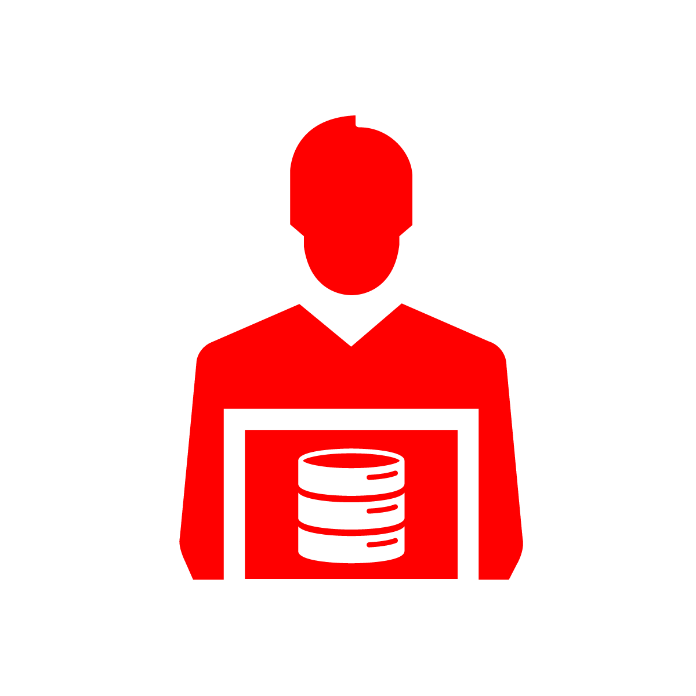 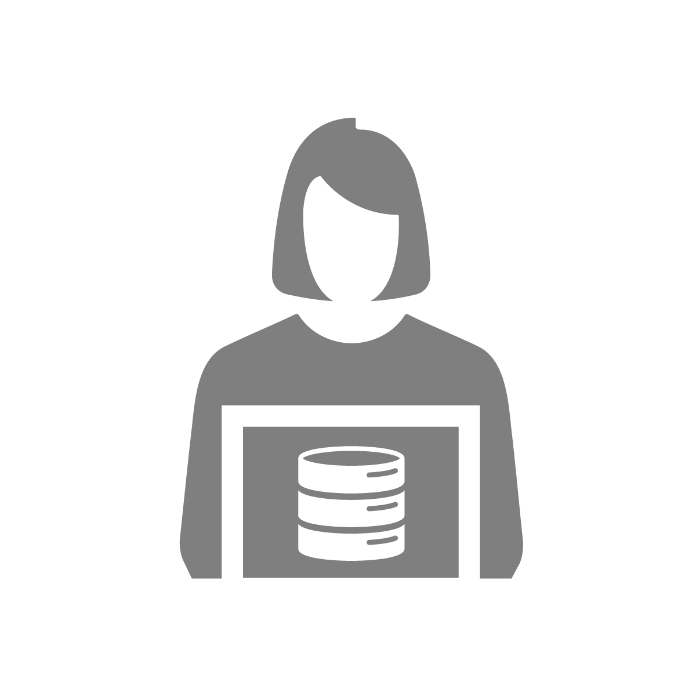 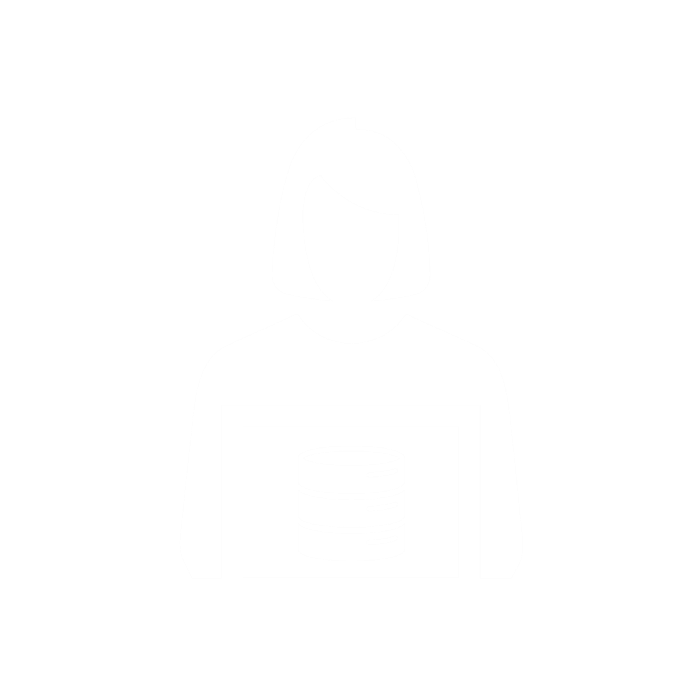 3
Copyright © 2020, Oracle and/or its affiliates
Seeking Answers
4
Copyright © 2020, Oracle and/or its affiliates
Where All Good Queries Go
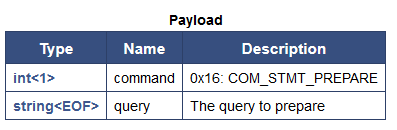 Simple!Fast!
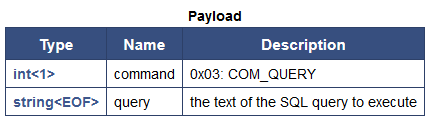 Powerful!Secure!
5
Copyright © 2020, Oracle and/or its affiliates
We select a possibility and we walk until we reach it. So, in a sense, we create it.
Roger Zelazny
The Chronicles of Amber
6
Copyright © 2020, Oracle and/or its affiliates
Taaa Daaa! Magic!
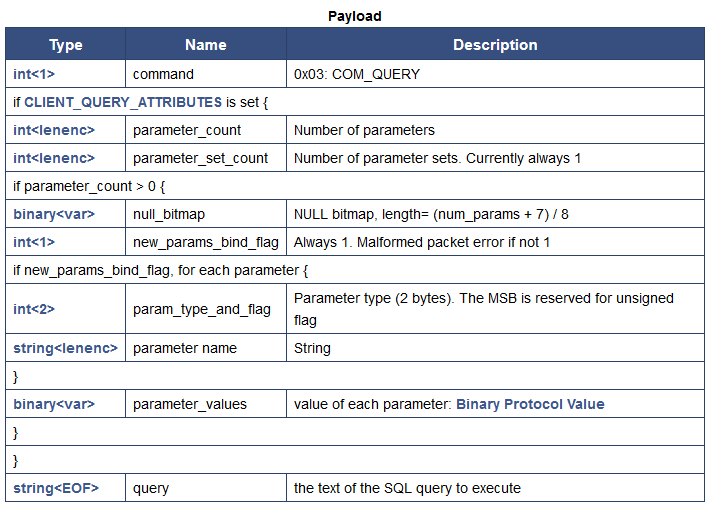 NEW !
Standard
COM_STMT_EXECUTE!In a COM_QUERY!
Except This one!
7
Copyright © 2020, Oracle and/or its affiliates
Uniformity is Important!
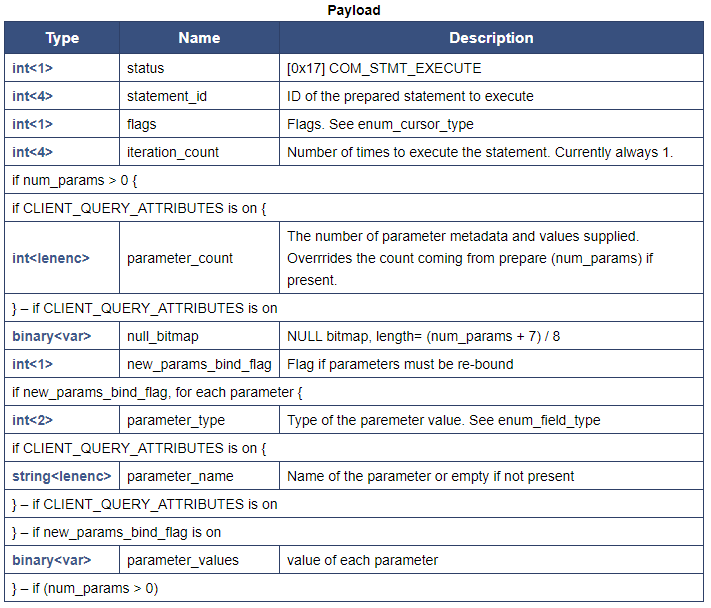 Two data sets now:
Parameters
Metadata
And of course:The Names!
8
Copyright © 2020, Oracle and/or its affiliates
In the C API
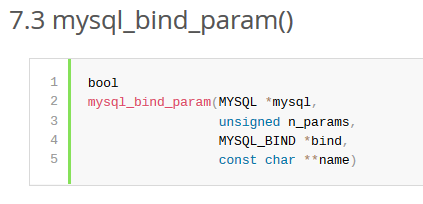 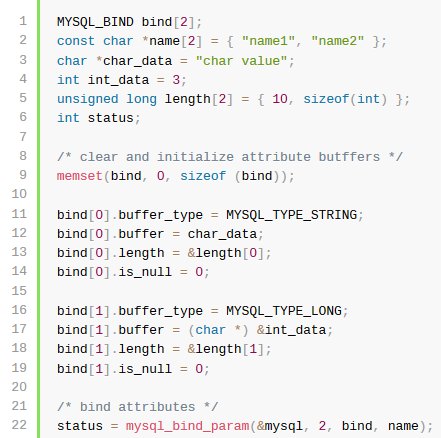 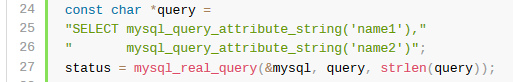 9
Copyright © 2020, Oracle and/or its affiliates
In The Server
The iterator component service
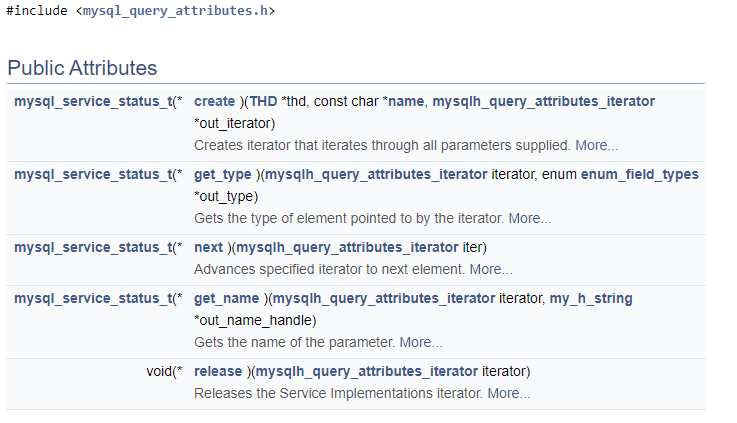 10
Copyright © 2020, Oracle and/or its affiliates
In The Server
The Null check and the get-as-string component services
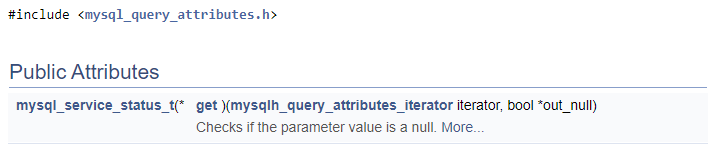 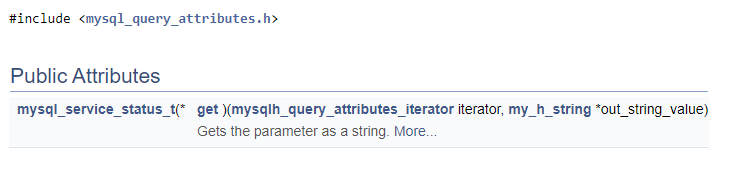 11
Copyright © 2020, Oracle and/or its affiliates
In The Server
A UDF to serve the value to SQL
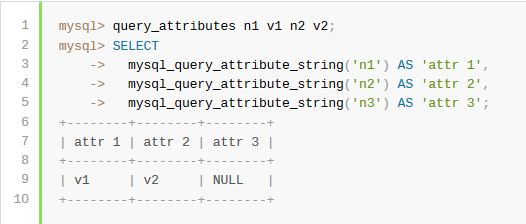 12
Copyright © 2020, Oracle and/or its affiliates
The Cost
One new capability flag: CLIENT_QUERY_ATTRIBUTES: for backward compatibility
One extra (zero) byte for COM_QUERY without query attributes: for the count
One extra (zero) byte in COM_STMT_EXECUTE: for the count
One extra (zero) byte per parameter value in COM_STMT_EXECUTE: for the name
13
Copyright © 2020, Oracle and/or its affiliates
The Road Ahead
Make the SQL parser process named parameter markers syntax
Extend the component service APIs to deal with more (which ones ?) data types
Extend the C API to allow passing named parameters via COM_STMT_EXECUTE
...
What else? Georgi.Kodinov@oracle.com
14
Copyright © 2020, Oracle and/or its affiliates
Thanks!
To the Facebook engineering team for the initial contribution!
To the database engineers at Booking.com for championing the idea and developing my understanding of the needs
15
Copyright © 2020, Oracle and/or its affiliates
That’s all, folks!
Questions ?
16
Copyright © 2020, Oracle and/or its affiliates